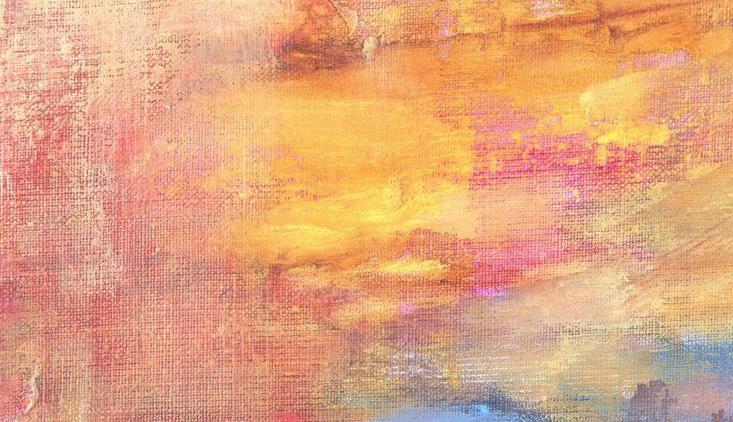 Муниципальное автономное образовательное учреждение дополнительного образования 
«Алтайский районный детско-юношеский центр»
Дипломная работа «Портрет бабушки»Живопись маслом. Сюжетный портрет.
Руководитель: Литвиненко Светлана Сергеевна.
 Выпускница художественной студии «Светлана»: Буслаева  Алена
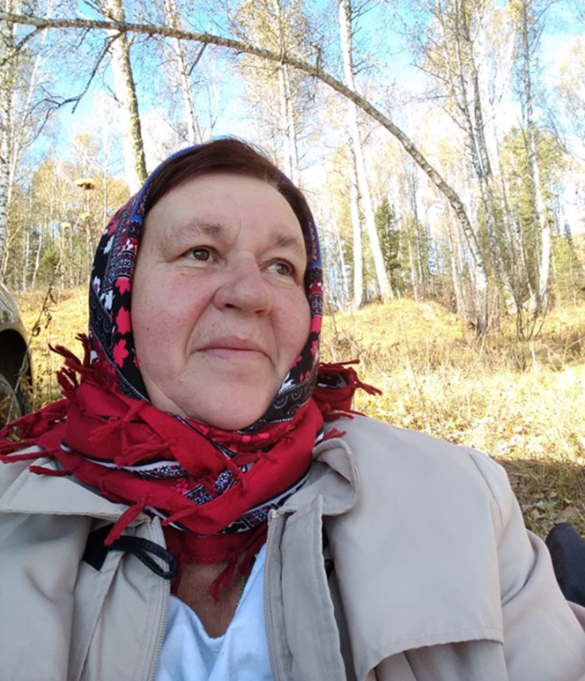 Мой выбор основан на том, что хочется сохранить память о своей бабушке на всю свою жизнь.
Цель: 
Создание полноценного художественного произведения в виде погрудного портрета на пленере.
Задачи:
Изучить историю написания картин маслом;
Собрать и систематизировать знания о живописи масляными красками; 
Изготовить проектное изделие;
Оценить проделанную работу;
Представить свою работу.
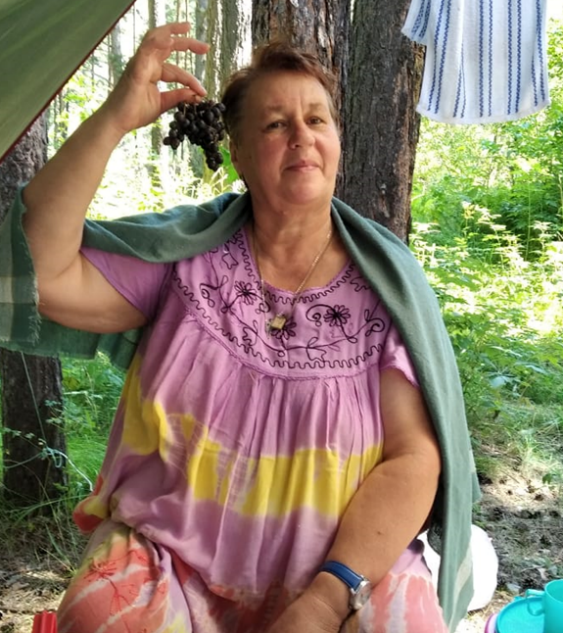 Немного из истории портретов
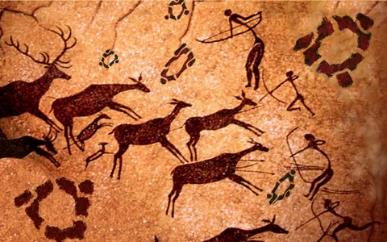 По мнению большинства родоначальником масляной живописи был нидерландский художник Ян ван Эйк, живший в 15 веке;
Но так же есть информация о том, что художники из Северной и Южной Европы работали масляными красками задолго до ван Эйка.
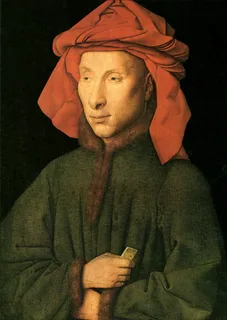 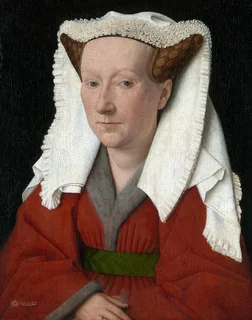 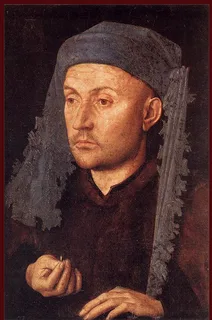 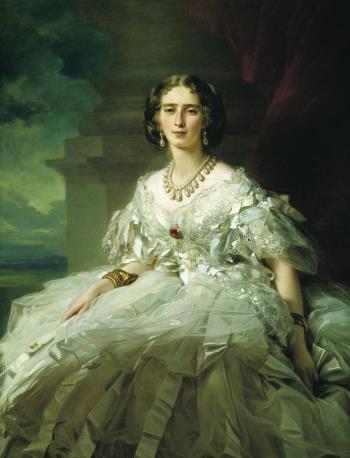 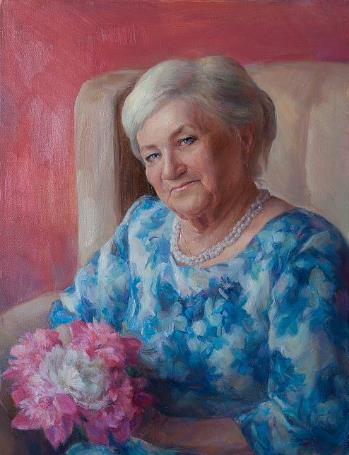 «Портрет бабушки»
Антон Васильев
«Княгиня Татьяна Александровна Юсупова»
Франц Винтерхальтер
«Я и мои попугаи» 
Фрида Кало
Искусство в современной жизни
Haпиcaнныe маслом на холсте картины выглядят дорого и солидно, поэтому они всегда притягивают к себе внимание.
Но не стоит забывать и про искусственный интеллект
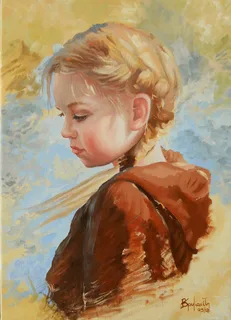 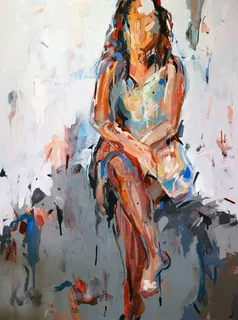 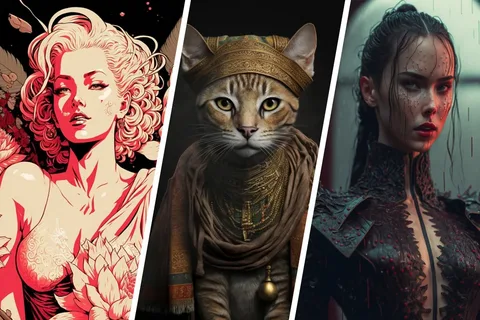 Дипломная работа
.
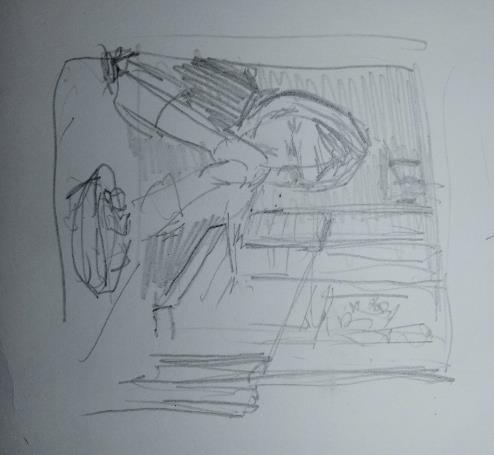 Подбор материалов и создание первых набросков
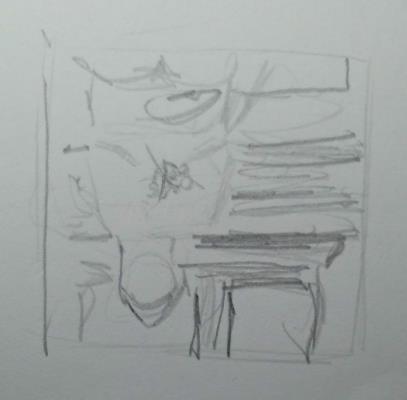 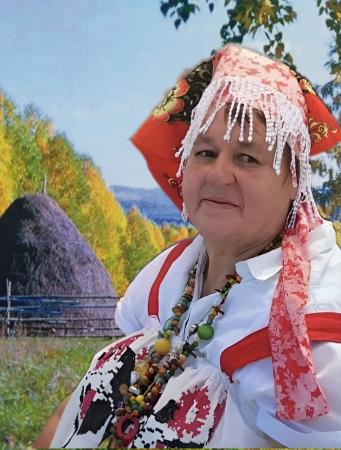 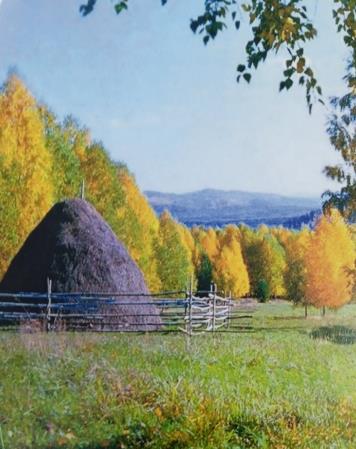 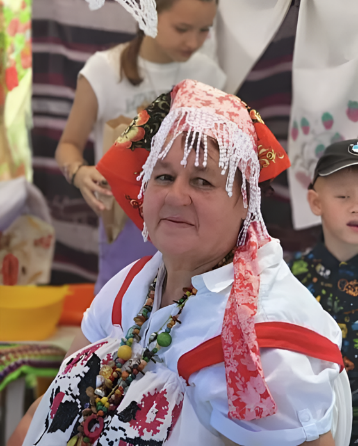 Этапы написания картины
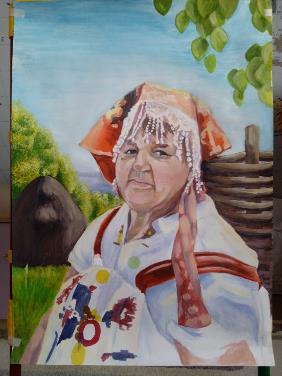 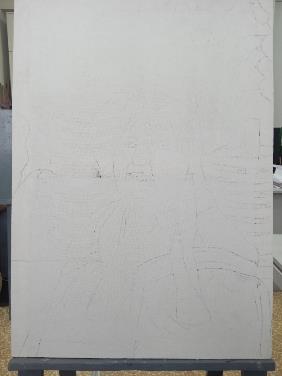 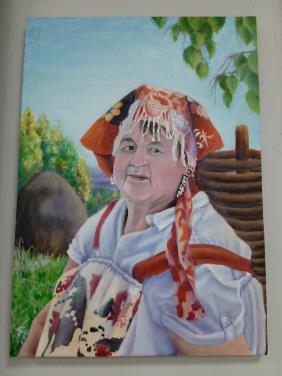 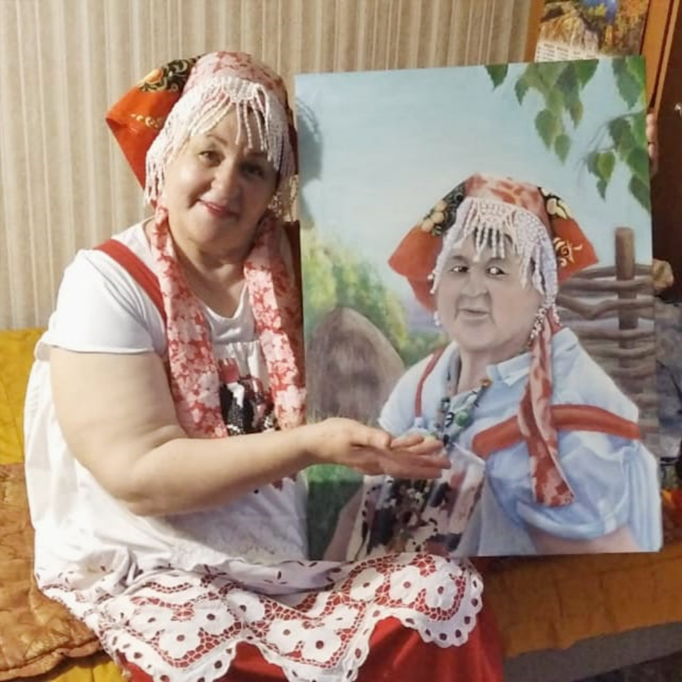